JOIN                  US
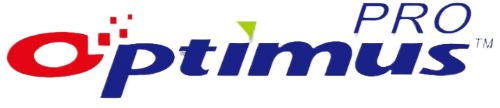 我們有幾個職位
想和你談談
尋找發光的你
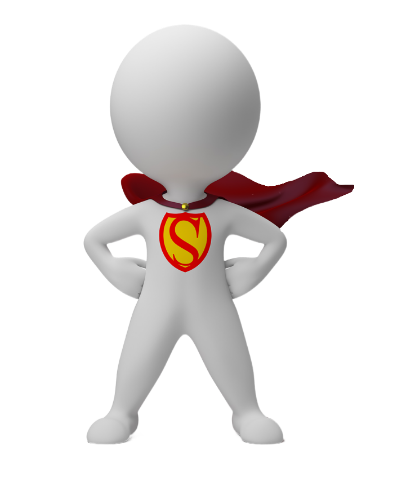 01
施工圖規劃工程師
02
工務領班
03
匯流排安裝技術人員/學徒
薪資待遇
施工圖工程師：月薪32000~40000(視經驗，可面議)。
工務領班：日薪3500起或月薪九萬起，外加管理津貼與完工績效分紅獎金。
安裝技術人員：日薪2600起（根據經驗）  外加完工績效分紅獎金。
學徒工：日薪2200起 + 學習績效獎金。
我們是一家專注於高壓/低壓匯流排系統的研發、生產、銷售與安裝的一體化企業，訂單遍佈全國與海外巿場，長期穩定有保障，可以結合專案需求與個人意願派駐國內外，做好自己的生涯規劃。
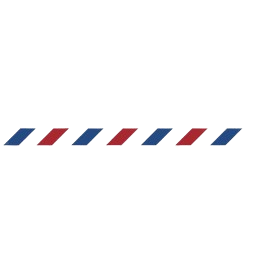 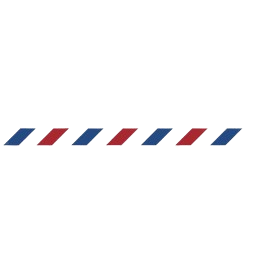 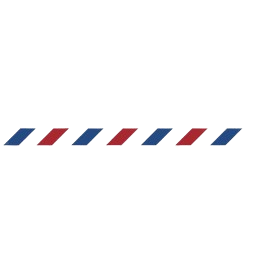 眾孚企業有限公司(台灣)
美嘉科技(鎮江)有限公司 美嘉能源(泰國)有限公司
歐帝馬斯電力技術有限公司(印度)